المملكة العربية السعودية وزارة التربية والتعليم الادارة العامة للتربية والتعليم بمنطقة جازانمدرسة الخشابية الابتدائية والمتوسطة
علوم الصف السادس الابتدائي مطور 
الدرس الاول :
انقسام الخلية
مع تحيات محبكم
حسن عبده حمزي
 ابو شذا
منارات الرياضيات والعلوم 
http://mathandsci.org/vb/index.php
الدرس الاول : انقسام الخلية
الأهداف
يلخص دورة حياة الخلية. 
يقارن بين طرائق تكاثر المخلوقات الحية.
مفردات الدرس
المشيح المذكر (الحيوان المنوي)
المشيح المؤنث (البويضة)
دورة الخلية
الانقسام المتساوي
الخلية المخصبة (اللاقحة)
الانقسام المنصف (الاختزالي)
التهيئة
مم تتكون جميع المخلوقات الحية ؟؟
خلايـــــــــــــــــــــــــــــــــــــــــا
عم تنتج الخلايـــــــــــا ؟؟؟
تتنج جميع الخلايا عن خلايا سابقة
التهيئة
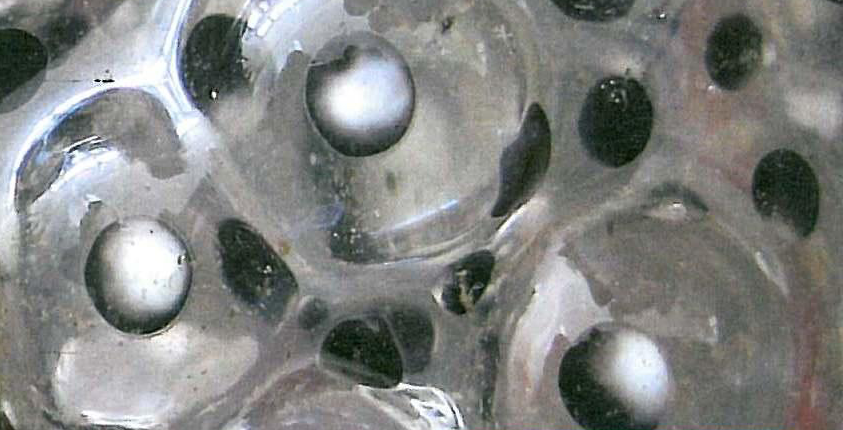 انظر وأتساءل
يبدأ الضفدع حياته، كما في الحيوانات جميعًا، من خلية واحدة. يمكن للخلايا أن تنمو، ولكن هناك حدًّا أعلى للحجم الذي يمكنُ أن تنمو إليه الخلية.
 فكيف تنمو خلية واحدة لتصبح ضفدعًا مكتمل النمو؟
كيف تصبح الخلية الواحدة عدة خلايا ؟؟
الاستكشاف
ما دورة الخلية  ؟؟؟
العملية المستمرة من النمو والانقسام والتعويض ,
حيث تنمو الخلايا لفترة زمنية محددة ,
ثم تتوقف عن النمو وبعد أن يكتمل نموها تموت بعض الخلايا ,
وينقسم بعضها الآخر لينتج خلايا جديدة لتعويض الخلايا الميتة .
تكون دورة الخلية سريعة أو بطيئة ,
 ويعتمد ذلك على نوع المخلوق الحي 
ونوع النسيج الذي توجد فيه الخلية .
الاستكشاف
في أي اتجاه تتحرك دورة الخليه في الشكل المرفق ؟؟
في اتجاه عقارب الساعة
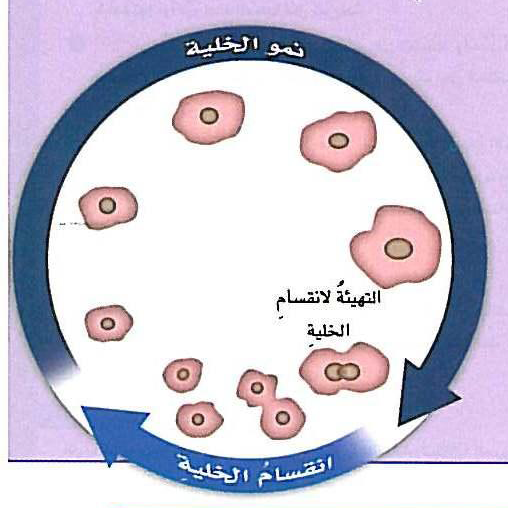 ما المراحلة التي تشملها دورة الخليه
الاستكشاف
ماهي محددات حجم الخلية ؟؟؟
تحتاج كل خلية إلى الأكسجين والسكر ومواد مغذية أخرى
ويجب أن تتخلص الخلية من الفضلات
ثم تتوقف عن النمو وبعد أن يكتمل نموها تموت بعض الخلايا ,
, وكلما نمت الخلية ازداد حجمها
وازدادت كمية المواد التي تحتاج إلى تبادلها مع الوسط الخارجي .
مرض السرطان ودورة الخلية :
مرض السرطان ودورة الخلية :
مرض السرطان ودورة الخلية :
مرض السرطان ودورة الخلية :
يحدث هذا المرض عندما لا يتم السيطرة على انقسام الخلايا ونموها
وقد يؤدي النمو السريع للخلايا إلى تكون الأورام 
أو تجمعات للخلايا السرطانية
والتي تهدد حياة الإنسان .
خلايـــــا ســرطانية
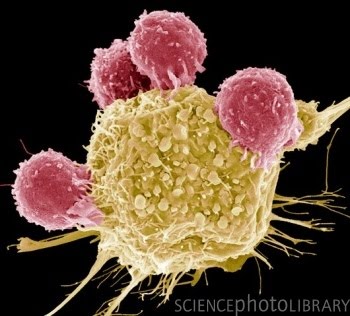 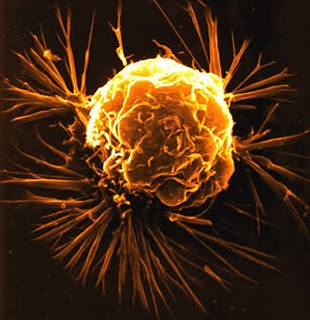 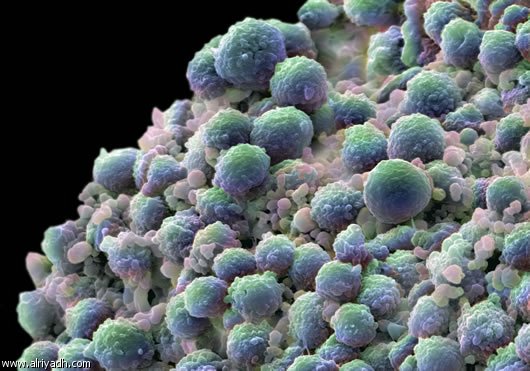 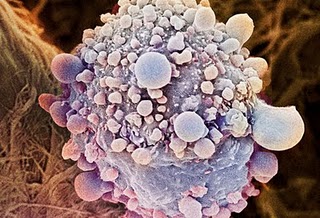 الاستكشاف
أنواع الانقسام في الخلية :
1- الانقسام المتساوي ” الخيطي المتساوي ”
2- الانقسام المنصف
ماذا يحدث خلال الانقسام المتساوي ؟؟
تقوم الخلية بمضاعفة كروموسوماتها وتنقسم الى خليتين جديدتين
لماذا تحتاج الكروموسومات في الخلية الى مضاعفة نفسها قبل حدوث الانقسام المتساوي ؟؟؟
حتي يكون لكل خلية جديدة ناتجة العدد الصحيح للكروموسومات
الانقســام المتـــساوي
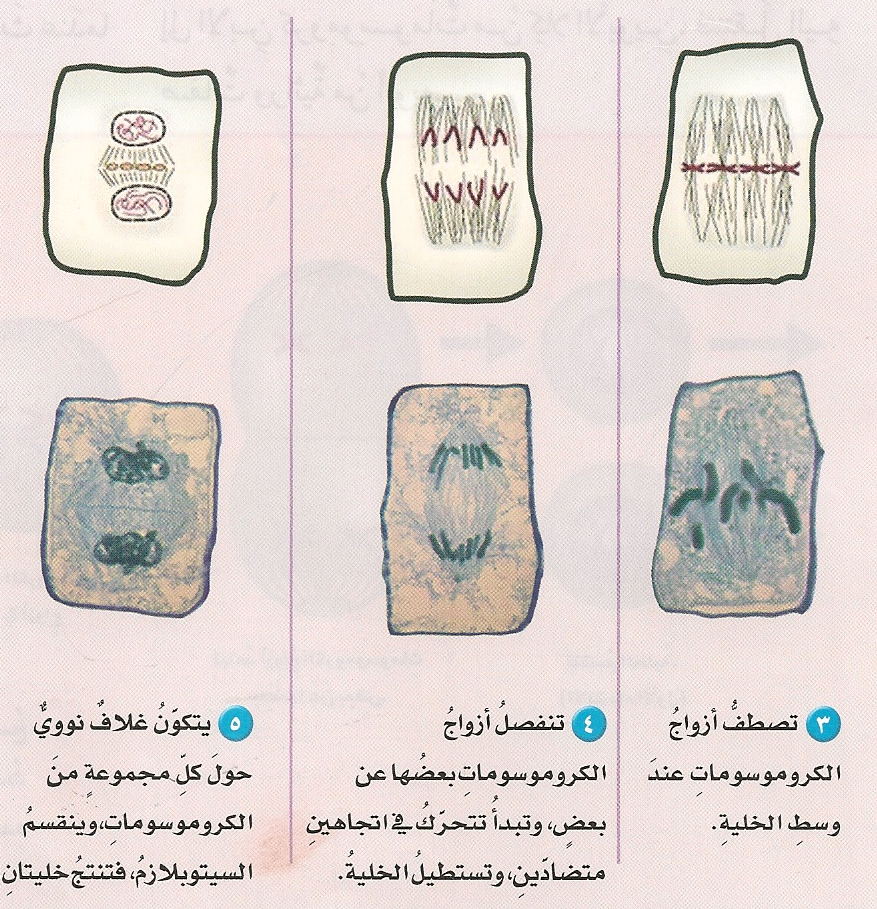 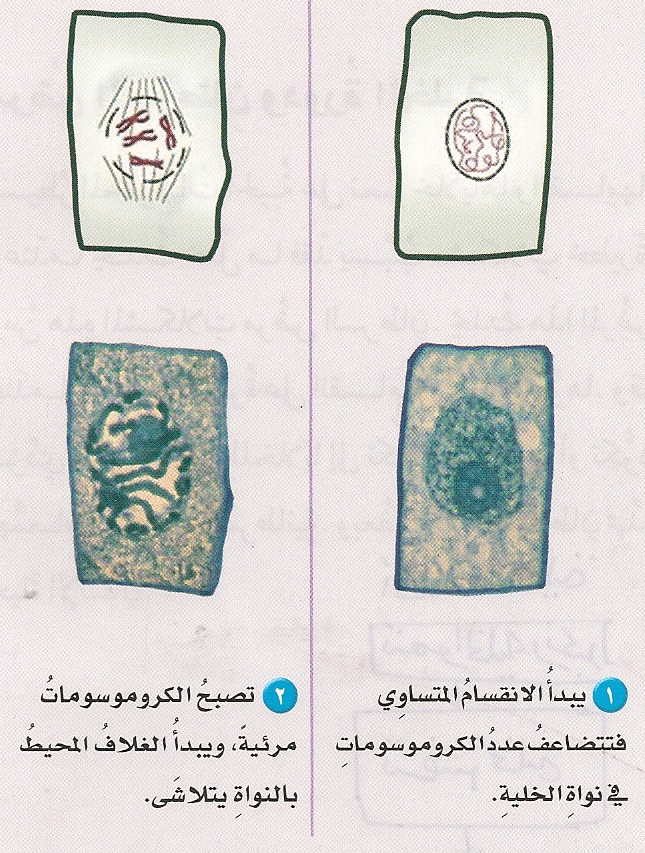 ماذا يحدث خلال الانقسام المتساوي ؟؟
الشرح
قارن بين الكروموسومات في الخليتين الجديدتين ؟؟
تحتوي على نفس العدد من الكروموسومات
الانقسام المتساوي في النباتات والحيوانات :
يحدث الانقسام المتساوي في الجسم في أي وقت تنقسم فيه خلايا الجسم
الانقســـام المنصــــف
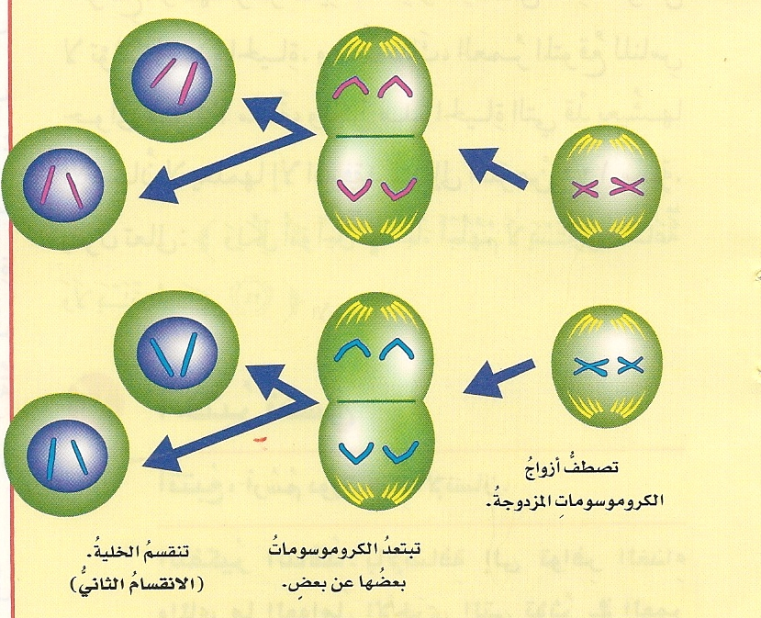 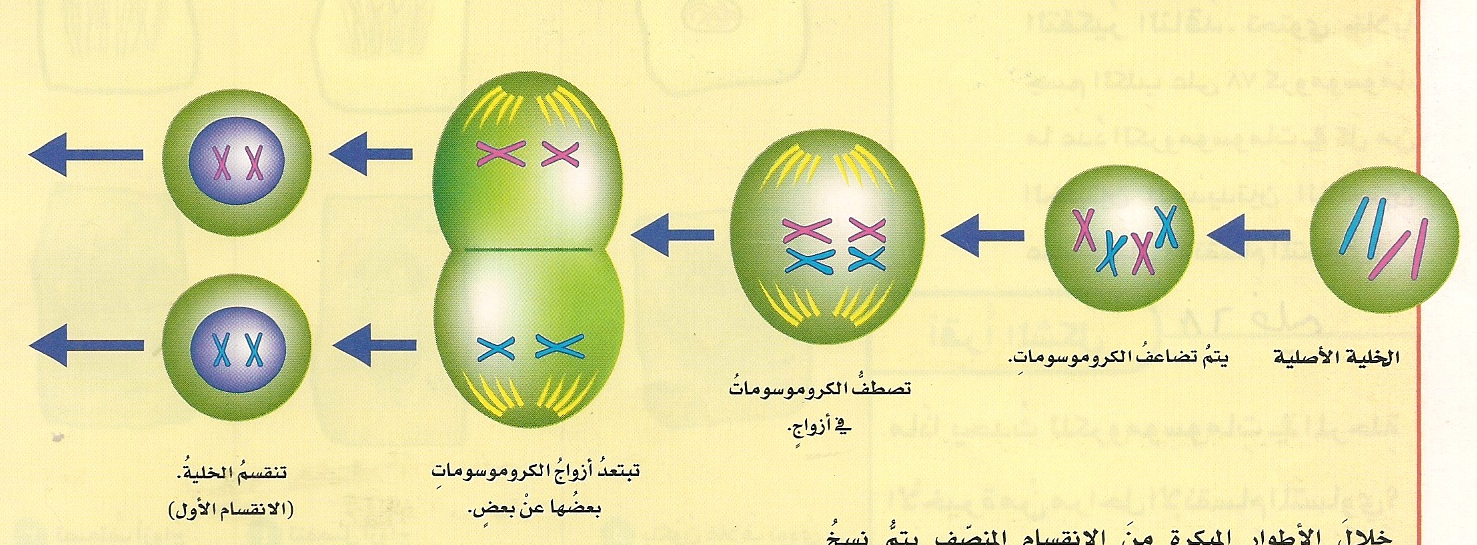 الانقسام المنصف
الاستكشاف
الانقســـام المنصـــف
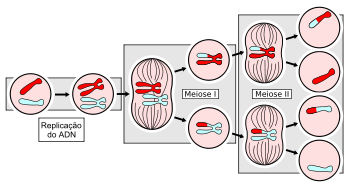 الاستكشاف
الانقسام المنصف
نوع خاص من الانقسام الخلوي تنتج عنه الخلايا التناسلية ويحتوي كل منها على نصف عدد الكروموسومات الموجودة في الخلية الأم وفي غيرها من الخلايا
من اين تحصل الصفات الوراثية ؟؟؟
حتي يكون لكل خلية جديدة ناتجة العدد الصحيح للكروموسومات
الشرح
المقارنة بين الانقسام المنصف والانقسام المتساوي
* تنتج المخلوقات الحية بواسطة التكاثر , ومعظم الحيوانات والنباتات تتكاثر تكاثراً جنسياً , حيث ينتج كل من الأب والأم خلايا جنسية , تسمى الخلية الجنسية الذكرية المشيج الذكري ( الحيوان المنوي ) وهو صغير جداً وقادر على الحركة جزئياً , وتسمى الخلية الجنسية الأنثوية المشيج المؤنث ( البويضة ) وهي أكبر من الحيوان المنوي ولا تتحرك ذاتياً , تتحد الخليتان معاً لتكون خلية مخصبة .                                                                                 .      الخلية المخصبة : تسمى الزيجوت أو اللاقحة تنتج من اتحاد المشيج الذكري والمشيج الأنثوي تنمو لتصبح مخلوقاً حياً جديداً .
الاستكشاف
الانقسام المنصف
* تنتج المخلوقات الحية بواسطة التكاثر , ومعظم الحيوانات والنباتات تتكاثر تكاثراً جنسياً
* حيث ينتج كل من الأب والأم خلايا جنسية , تسمى الخلية الجنسية الذكرية المشيج الذكري ( الحيوان المنوي ) وهو صغير جداً وقادر على الحركة جزئياً ,
وتسمى الخلية الجنسية الأنثوية المشيج المؤنث ( البويضة ) وهي أكبر من الحيوان المنوي ولا تتحرك ذاتياً , تتحد الخليتان معاً لتكون خلية مخصبة .                                                                                 .
الخلية المخصبة : تسمى الزيجوت أو اللاقحة تنتج من اتحاد المشيج الذكري والمشيج الأنثوي تنمو لتصبح مخلوقاً حياً جديداً .